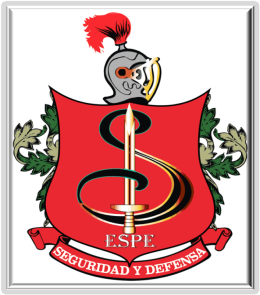 DEPARTAMENTO DE SEGURIDAD Y DEFENSA
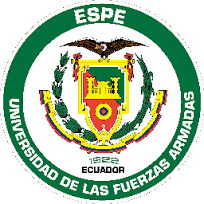 CARRERA DE INGENIERÍA EN SEGURIDAD MENCIÓN SEGURIDAD PÚBLICA Y PRIVADA
TRABAJO DE TITULACIÓN PREVIO A LA OBTENCIÓN DEL TITÚLO DE
 INGENIERO EN SEGURIDAD MENCIÓN  SEGURIDAD PÚBLICA Y PRIVADA

“LOS RIESGOS DE ORIGEN ANTRÓPICO QUE PUEDEN AFECTAR A LA COMUNIDAD ESTUDIANTIL DEL CENTRO EDUCATIVO EL PROFETA JEREMÍAS”UBICADO EN LA PARROQUIA XIMENA, CIUDAD DE GUAYAQUIL.
AUTOR: VÉLIZ NAVARRO, GIOVANNY ROLANDO

Directora: MsC.  SERRANO, MARÍA FERNANDA       Director De Carrera: Crnel. VÁSQUEZ RENÉ

JULIO, 2019
PLANTEAMIENTO DEL PROBLEMA
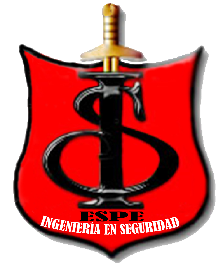 Riesgos antrópicos relacionados con:
 la ubicación geográfica
Situación socio económica
Situación socio política

Factores de riesgo que inciden en la materialización de riesgos antrópicos como  robo, hurto, drogadicción, pobreza extrema que pueden afectar la seguridad de la comunidad estudiantil del centro educativo “El Profeta Jeremías.
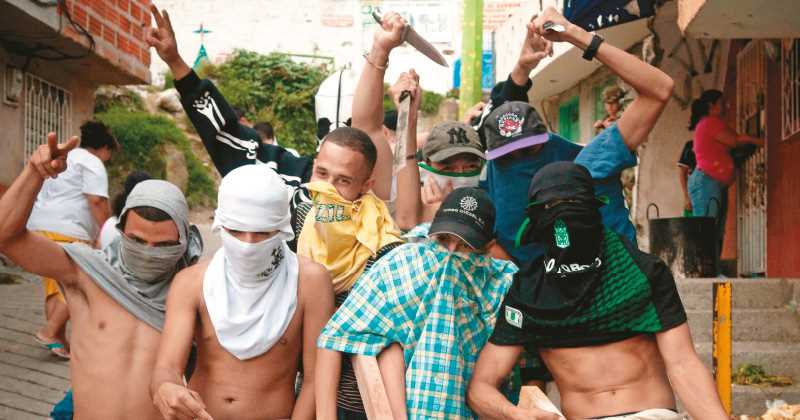 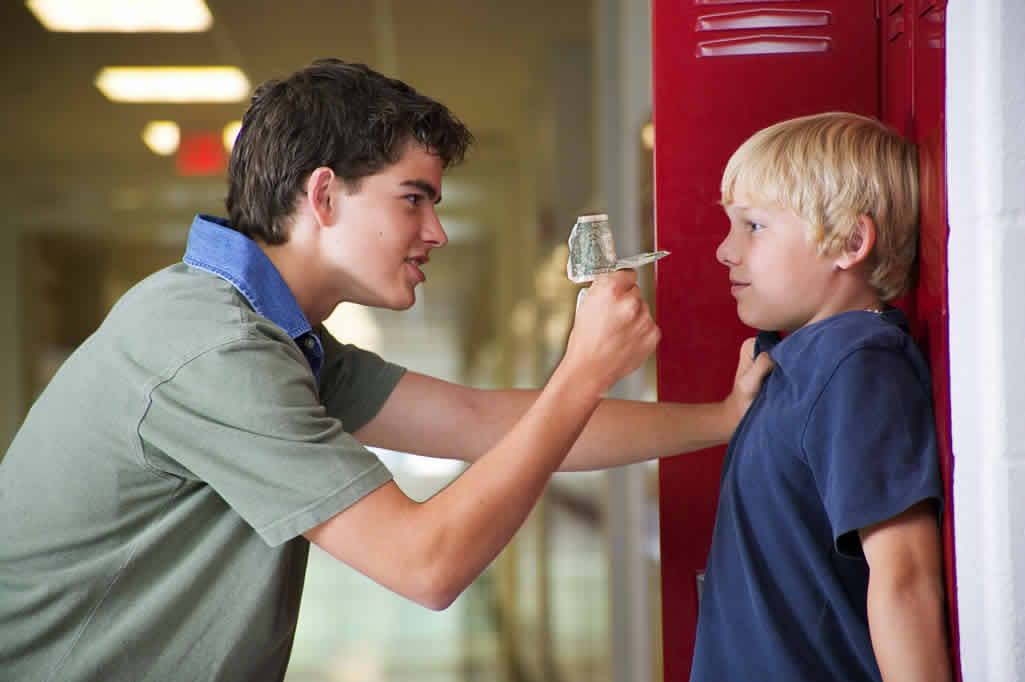 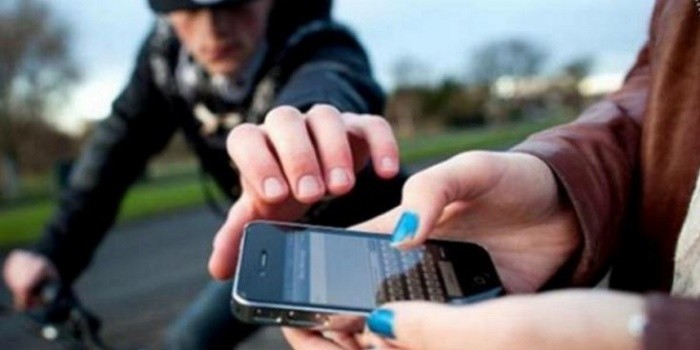 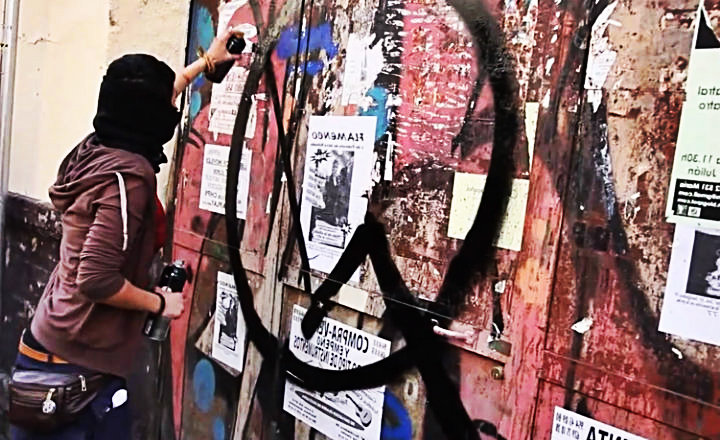 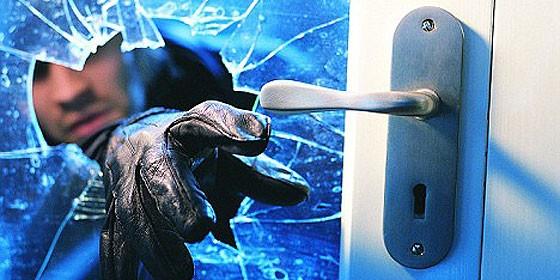 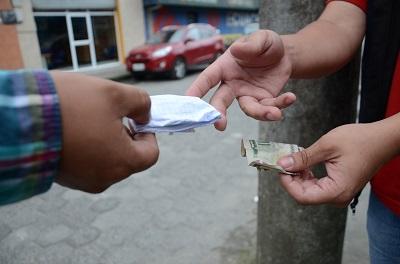 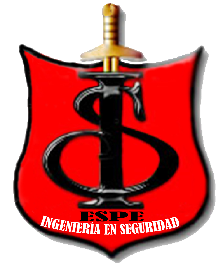 FORMULACIÓN DEL PROBLEMA
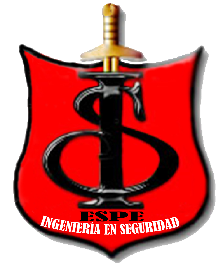 DELIMITACIÓN
TEMPORA Y ESPACIAL

El trabajo de investigación se realizó en el periodo 2019-2020
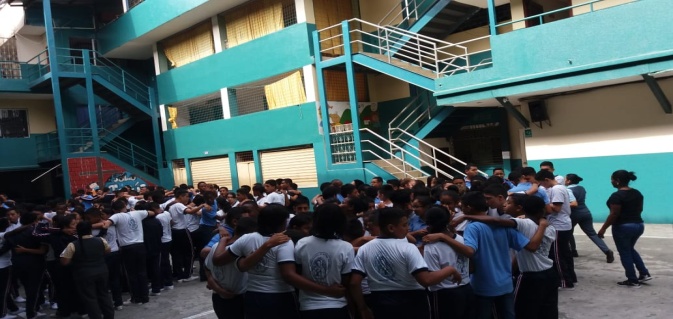 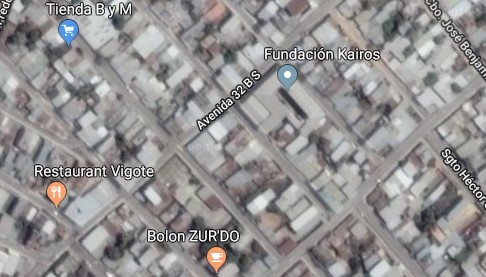 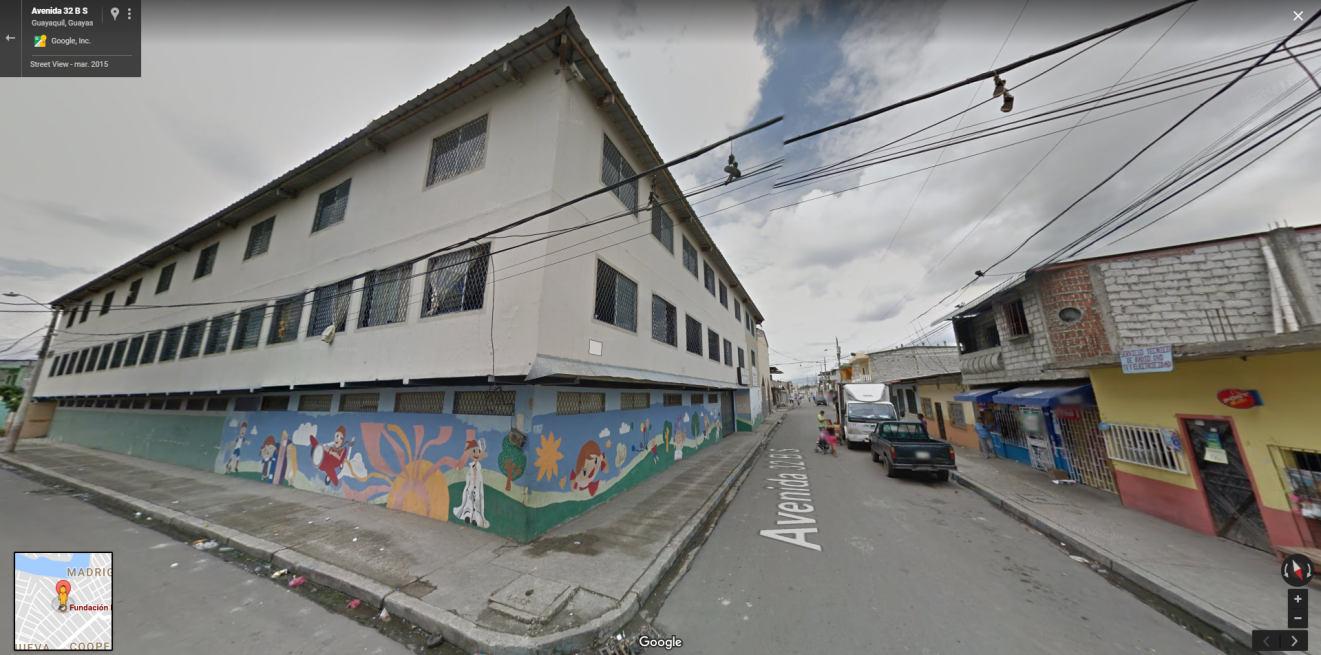 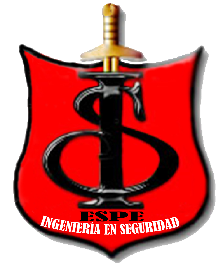 OBJETIVOS

Objetivo general
Establecer que tipos de riesgos antrópicos pueden afectar la seguridad de la comunidad educativa del Profeta Jeremías ubicado en el sector de Isla Trinitarias sector sur este de la ciudad de Guayaquil y diseñar medidas de seguridad que sirvan para controlar y reducir los riesgos detectados.	
		    
	
Objetivos específicos	
Determinar los factores de riesgos que inciden en la materialización de los diferentes tipos de riesgos antrópicos, que generan la inseguridad de la comunidad del Profeta Jeremías.

Identificar los riesgos de origen antrópicos  que afectan la seguridad de la comunidad educativa de “El Profeta Jeremías” mediante la aplicación de matrices de análisis de riesgos, para determinar, evaluar y cuantificar el nivel de impacto  y afectación, a fin de establecer soluciones que los reduzcan y   medidas de protección y prevención. 

Desarrollar un estudio de seguridad para evaluar los riesgos, mediante la gestión de cada uno de ellos, estableciendo las vulnerabilidades de la institución y los riesgos a los que se encuentra expuesta la comunidad educativa.

 Socializar los resultados  a los directivos de la unidad educativa e implementar su eso en las instalaciones.
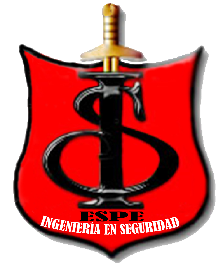 FUNDAMENTACION E IMPORTANCIA
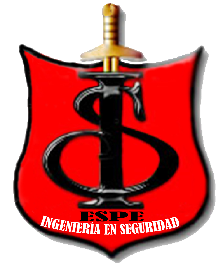 FACTIBILIDAD / VIABILIDA
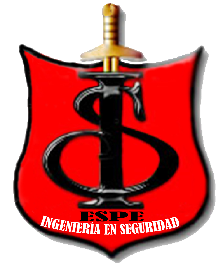 FUNDAMENTACIÓN TEÓRICA
SEGURIDAD FÍSICA
abarca los aspectos relacionados con la protección de personas, bienes e instalaciones, los riesgos que puedan atentar contra ellos y las técnicas  para prevenir y controlar los riesgos a los que son sometidos por posibles agresores.

El objeto a proteger 
Es el fin que persigue la seguridad cualquiera que esta sea, pues determinando las amenazas, el tiempo en el cual se puede producir y el nivel de impacto de las mismas hacia las estructura o individuo podremos saber que herramientas de protrcción emplear para hacer frente al problema existente
SEGURIDAD
La seguridad es la ciencia de proteger, personas, bienes y datos, la seguridad es un bien común que se articula y desarrolla mediante las acciones de un estado traduciéndose así en el buen vivir social. La seguridad es una ciencia, una condición, un factor que incide en la conducta de los seres humanos, la seguridad en el eje fundamental para el buen desarrollo de las actividades  en los diferentes ámbitos, económico, pilotico y social.
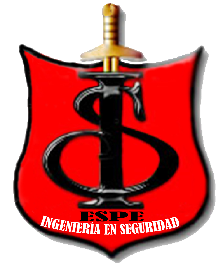 RIESGOS
RIESGOS
Combinación amenaza por vulnerabilidad dando como resultado la probabilidad de que un evento de produzca con consecuencias negativas para las personas u organizaciones / Riesgo = Amenaza x Vulnerabilidad
FACTOR DE RIESGO
Todos aquellos relacionados con la sociedad de una determinada población y pueden ser, conductuales, medioambientales y fisiológicos

factores de riesgo son aquellos que inciden en mayor o menor proporción para la concreción del riesgo y peligro, de tal forma el factor de riesgo trabaja en conjunto con los demás elementos como vulnerabilidad y amenaza.
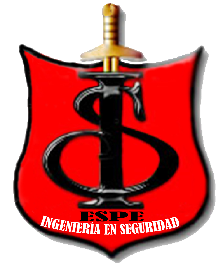 CLASIFICACIÓN DE LOS RIESGOS
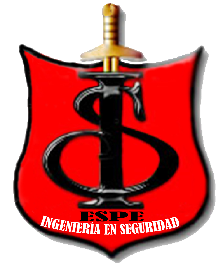 FUNDAMENTACIÓN CONCEPTUAL
SEGURIDAD
RIESGO
RIESGO ANTRÓPICO
GESTION D RIESGOS
ANÁLISIS DE RIESGOS
HURTO
ACCIÓN VANDÁLICA
DESEMPLEO
ZONAS VULNERABLES
PROBABILIDAD
INSEGURIDAD
DELINCUENCIA
AGRESION PERSONAL
CORRUPCIÓN
POBREZA
BULLYING
SEGURIDAD FÍSICA
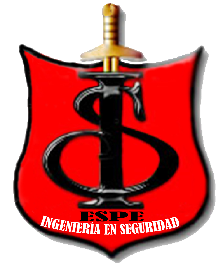 FUNDAMENTACIÓN LEGAL
CONSTITUCIÓN DE LA REPÚBLICA DEL ECUADOR



LEY DE SEGURIDAD PÚBLICA Y DEL ESTADO



PLAN NACIONAL DE DESARROLLO 2017 – 2021



Resolución 39
Registro Oficial Suplemento 163 de 09-sep.-2014
Estado: Vigente
Art. 2.- Procesos de la Secretaría de Gestión de Riesgos
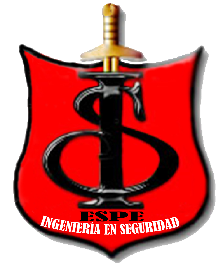 ELABORACIÓN DE LA HIPÓTESIS O INTERROGANTE
Pregunta d investigación

¿El sistema de gestión de seguridad física del centro educativo El Profeta Jeremías  atiende a las principales amenazas de origen entrópico que se presentan en el periodo vigente? 

Variable independiante

Seguridad Física

Variable dependiente

Riesgos de origen antrópicos
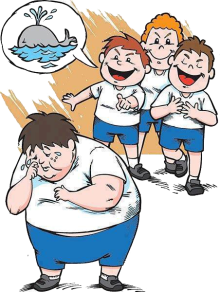 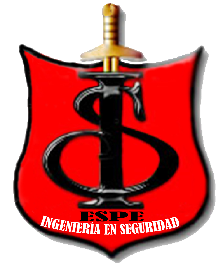 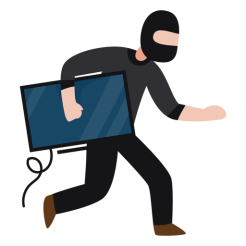 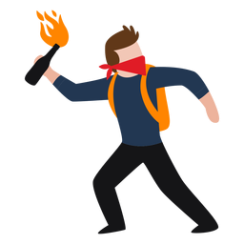 METODOLOGÍA
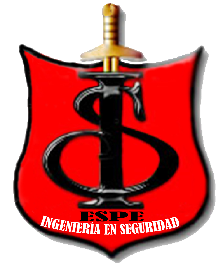 POBLACIÓN Y MUESTRA
248 ESTUDIANTES / 23 DOCENTES  /  298 PADRES DE FAMILIA
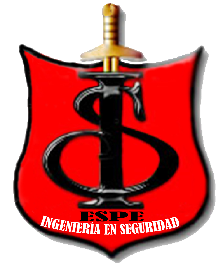 TÉCNICAS E INSTRUMENTACIÓN PARA LA OBTENCIÓN DE LA INFORMACIÓN
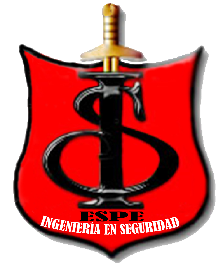 INTERPRETACIÓN DE LOS RESULTADOS
Entrevista al Director Ejecutivo; Padre Simón Maish Jojendra

Está convencido que un Plan de Seguridad Física es lo que la institución necesita debido a la poca preparación de los docentes y alumnos en temas de seguridad física y por los altos niveles delincuenciales que  tiene la ciudad de Guayaquil.
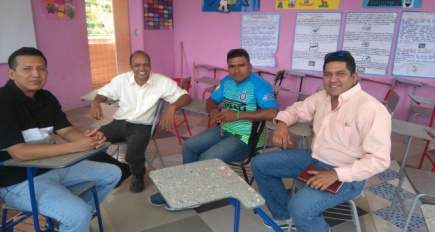 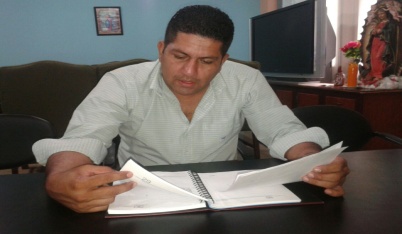 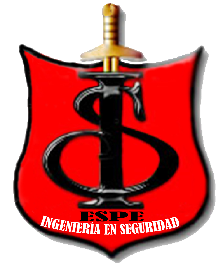 ENCUESTAS DIRIGIDAS A ESTUDIANTES
¿De los siguientes riesgos antrópicos cual ha visto con frecuencia?
¿Tienes conocimiento de que es un riesgo antrópico?
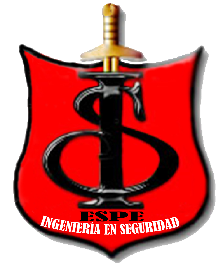 ENCUESTAS DIRIGIDAS DOCENTES
¿Cree usted que un Plan de Seguridad Física para riesgo de origen  antrópico coadyuvara a garantizar la seguridad de la comunidad educativa y del centro educativo?
¿De los siguientes riesgos antrópicos cual ha visto con frecuencia?
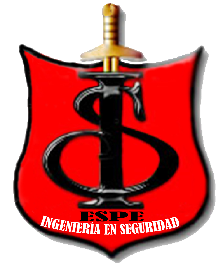 ENCUESTAS DIRIGIDAS A PADRES DE FAMILIA
¿Qué factores de riesgos inciden en la materialización de los riesgos antrópicos?
¿De los siguientes riesgos antrópicos cual ha visto con frecuencia?
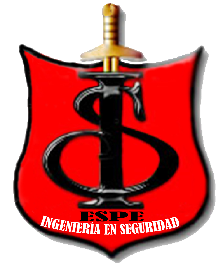 MÈTODOS PARA DETERMINAR EL NIVEL DE AFECTACIÒN DE LOS RIESGOS DE ORIGEN ANTRÒPICOS
Definición del riesgo. Identifica el riesgo, cuantificación y alcance de mismo.

Análisis del riesgo: Determina y calcula de acuerdo a los criterios Función / Sustitución /Profundidad / Extensión / Agresión / Vulnerabilidad.

Evaluación del riesgo: cuantifica el riesgo / por valoración numérica.

Clase de riesgo: clasifica el riesgo. Niveles desde muy elevado hasta muy reducido
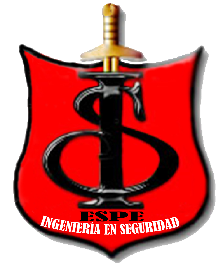 MÈTODO DE ANÀLISI MOSLER
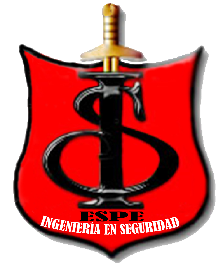 MATRIZ DE PROBABILIDAD E IMPACTO
Permite establecer prioridades en cuanto a los posibles riesgos de un proyecto en función tanto de la probabilidad de que ocurran como de las repercusiones que podrían tener sobre nuestro proyecto en caso de que ocurrieran
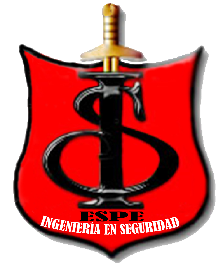 CONCLUSIONES
Aplicando las herramientas para recabar información como la entrevista, la encuesta, la observación y los métodos de análisis de riesgos tales como el método mosler y la matriz de probabilidad de peligro e impacto junto con el estudio de seguridad se logró determinar que los riesgos de origen antrópicos mas recurrentes en su materialización son el robo a domicilios, el robo a personas, la violencia social, el vandalismo y el micro tráfico. Esto no deja entrever el peligro que corre la seguridad de la comunidad educativa El Profeta Jeremías expuesta a los peligros ya determinados.

La comunidad educativa de El Profeta Jeremías no se encuentra preparada para responder ante la materialización de un riesgo de origen antrópico razón por la cual es necesario la implementación de un Plan de Seguridad Física para reducir los riesgos y aumentar sus niveles de seguridad.

Las instalaciones del centro educativo El Profeta Jeremías no cuenta con los elementos necesarios para brindar seguridad a sus comunidad educativa, por varios factores, no cuenta con iluminación apropiada por las noches, no cuenta con cerramiento perimetral lo que la hace vulnerable y facilita la intrución, el techo no es totalmente cerrado, estas falencias la hacen vulnerable ante los riesgos antrópicos ya determinado por el análisis de riesgos.

Las encuesta permitieron conocer más de cerca a docentes, alumnos y padres de familia, se notó un gran desconocimiento en materia de riesgos antrópicos y como hacerles frente, no existe gestión por parte de la Dirección Ejecutiva para realizar capacitaciones en temas de seguridad física y desarrollar entre su personal brigadas de seguridad que precautelen la seguridad de las personas y sus instalaciones.
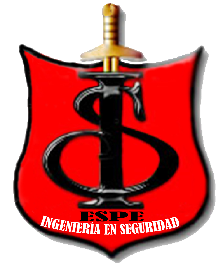 CONCLUSIONES
Por medio de las encuestas se determinó que el comité de emergencias que tiene el centro educativo El Profeta Jeremías esta preparado para emergencias generadas por riesgos de origen natural, lo que hace necesario desarrollar capacitaciones sobre temas de riesgos de origen antrópicos y seguridad física.

Mediante la aplicación de las herramientas como la entrevista y la observación se pudo determinar que la ubicación geográfica del centro educativo El Profeta Jeremías es en un lugar conflictivo y de altos índices delincuenciales tanto en su entorno como en las zonas de influencias, lo que nos indica que es necesario la implementación del Plan de Seguridad Física.
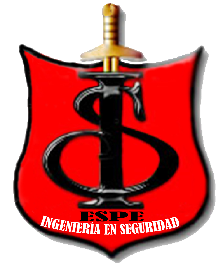 RECOMENDACIONES
Elaborar un Plan de seguridad Física a fin de gestionar los riesgos de origen antrópicos, para reducirlos y controlarlos, garantizando de esta manera la seguridad de la comunidad educativa y sus instalaciones.

Crear la brigada de seguridad con la finalidad que se encargue de supervisar en cumplimiento de las normas y procedimientos inmersos en el Plan de Seguridad Física, estableciendo así cultura de seguridad y prevención,  para que la ejecución de los procedimientos y protocolos sean parte de las actividades diarias de la comunidad educativa del centro educativo El Profeta Jeremías.

Elaborar los protocolos a seguir en caso de materializarse riesgos antrópicos como robos a domicilios, robos a personas, micro tráfico, violencia social y vandalismo, a fin de saber que hacer en caso de ser víctima de este tipo de peligro.

Instalar sistema de alarma y sensores de movimientos en áreas restringidas, a fin de evitar ser víctima de la delincuencia y precautelar la integridad de las personas, bienes e información sensible.

Mejorar la iluminación exterior con luces disuasivas a fin de evitar robos y pérdidas materiales, que generaría inseguridad entre la comunidad educativa.
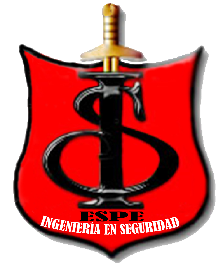 RECOMENDACIONES
Capacitar al portero o conserje en temas de seguridad física, a fin de mejorar su trabajo y que se realicen los controles de ingresos y salidas, garantizando el bienestar de la comunidad educativa y sus instalaciones.

Realizar simulacros de eventos de riesgos antrópicos, con la finalidad de preparar a la comunidad educativa en caso de una posible materialización sepan como responder y precautelar su integridad.
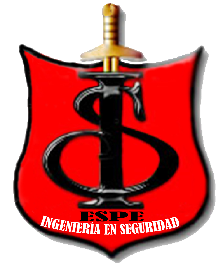 PROPUESTA
PLAN DE SEGURIDAD FÌSICA PARA RIESGOS DE ORIEGEN ANTROPICOS PARA LA COMUNIDAD EDUCATIVA “EL PROFETA JEREMÍAS” Y SUS INSTALACIONES, UBICADO EN ISLA TRINITARIA, PARROQUIA XIMENA, CANTÓN GUAYAQUIL, PROVINCIA DEL GUAYAS.
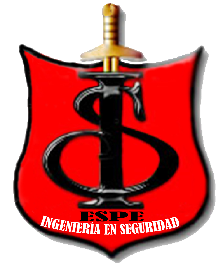 FUNCIONES Y RESPONSABILIDADES DEL COMITÉ DE EMERGENCIA
Funciones del COE / Director Ejecutivo

Coordinar, dirigir y controlar las operaciones de emergencia.

Coordinar las operaciones de emergencia con las diferentes entidades estatales para atender Emergencias.

Mantener informado tanto al personal docente en la institución como a los estudiantes sobre los eventos que pueden representar una emergencia.

Informar a la comunidad educativa  a través de los medios de comunicación en caso de una emergencia, en caso de ser posible.

Evaluar los informes de situación y de daños o pérdida  de propiedad, para coordinar las acciones y medidas necesarias.

Elaborar un informe de daños o pérdidas de propiedad o daños a la integridad de las personas.
Funciones del Jefe de Brigadas

Capacitar a los miembros de las brigadas en técnicas de atención e emergencias según los riesgos detectados en “EL PROFETA JEREMÍAS”.

Programar prácticas con el personal de las brigadas.

Planificar y gestionar las capacitaciones que el personal que integra las brigadas necesita para cumplir sus funciones de salvamento, rescate y seguridad.

Participar de las reuniones que el COE programe.

Participar de las inspecciones planificadas para el control de riesgos.

Leer y entender el plan de seguridad física
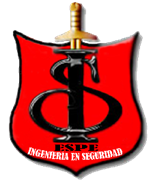 FUNCIONES Y RESPONSABILIDADES DEL COMITÉ DE EMERGENCIA
Funciones de la Brigadas de Seguridad

Detectar los riesgos o posibles riesgos en las instalaciones del centro educativo y su entorno.

Aplicar los protocolos de seguridad o los procedimientos según corresponda en caso de materializarse cualquier riesgo de origen antrópico.

Verificar el buen funcionamiento de los elementos de seguridad (cámaras, alarmas, luces de seguridad, etc.) para garantizar la protección de personas, equipos y bienes.

Responder de forma decidida y eficaz ante un eminente riesgo de origen antrópico que amenace la seguridad de las instalaciones y la comunidad educativa.
Funciones del las unidades de apoyo

Participar de las reuniones que el COE programe.

Participar de las inspecciones planificadas para el control de riesgos.

Participar en los simulacros programados por el COE

Leer y entender el plan de seguridad física.
Funciones de la Brigada de Primeros Auxilios
Verificar la vida útil de los medicamentos contenidos en el botiquín de emergencia.

Verificar el buen estado de camillas e inmovilizadores, para transportar heridos.

Determinar y señalizar la ubicación oficial del puesto de socorro.

Pedirá a la brigada de comunicación la intervención de las entidades de socorro en caso de que la emergencia lo amerite.

En caso de ser víctima de accidentes a causa de la materialización de un riesgo antrópico conductual brindar la atención necesaria y los cuidados correspondientes hasta que las entidades como Ministerio de Salud Pública o benemérito cuerpo de bomberos acudan en ayuda.
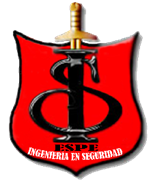 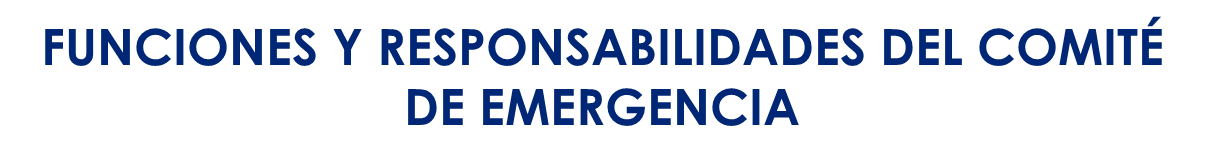 Funciones del Comunicaciòn

Socializar las zonas seguras dentro de la institución

Socializar el directorio telefónico para pedir ayuda a las diferentes entidades de socorro.
 
Socializar de forma oportuna a la comunidad educativa las medidas diseñadas en el plan de seguridad física, sus protocolos y procedimientos de seguridad física.

En caso de ser afectados por los riesgos antrópicos ya determinados, se articularan los protocolos de seguridad existentes según sea el caso.
PROTOCOLOS EN CASO DE ROBO A DOMICILIO
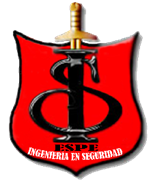 PROTOCOLOS EN CASO DE ROBO A PERSONAS
PROTOCOLOS EN CASO DE BALLYING
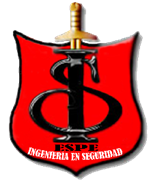 PROTOCOLOS EN CASO DE VANDALISMO Y VIOLENCIA SOCIAL
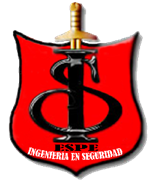 Formatos de seguridad fisica
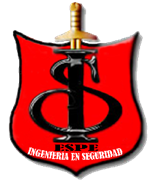 Formatos de seguridad fisica
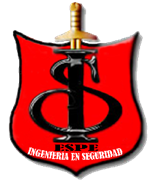 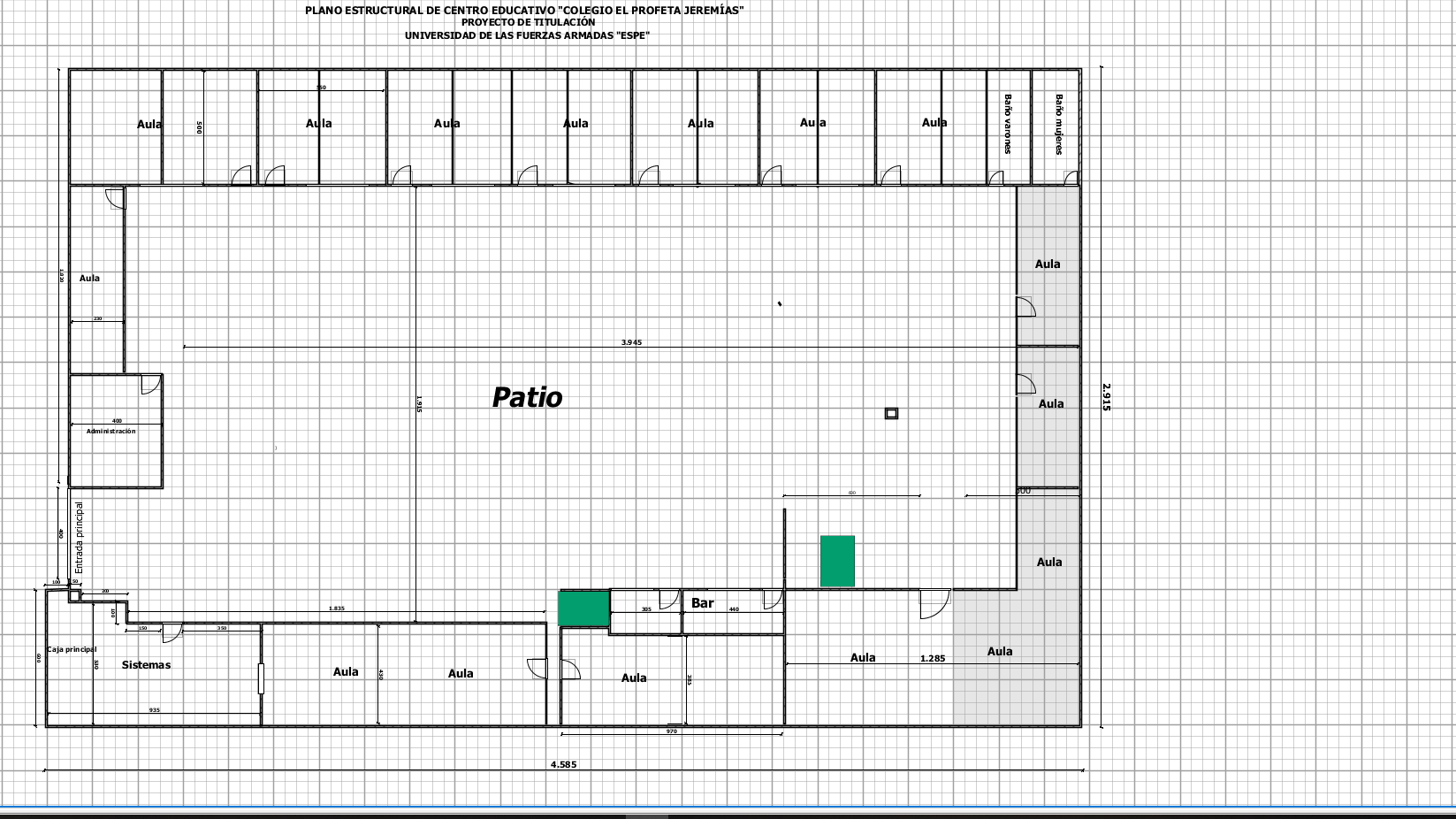 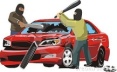 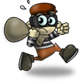 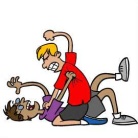 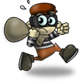 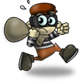 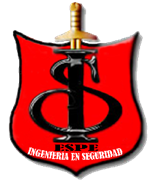 MUCHAS GRACIAS A TODOS
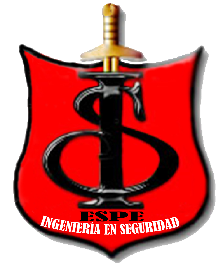